CEIS 114Final Project Deliverables PowerPoint
Name: Tavaughn MAson
Professor: Abdulmagid omar
Session: 60270
Date: Aug 30 2024
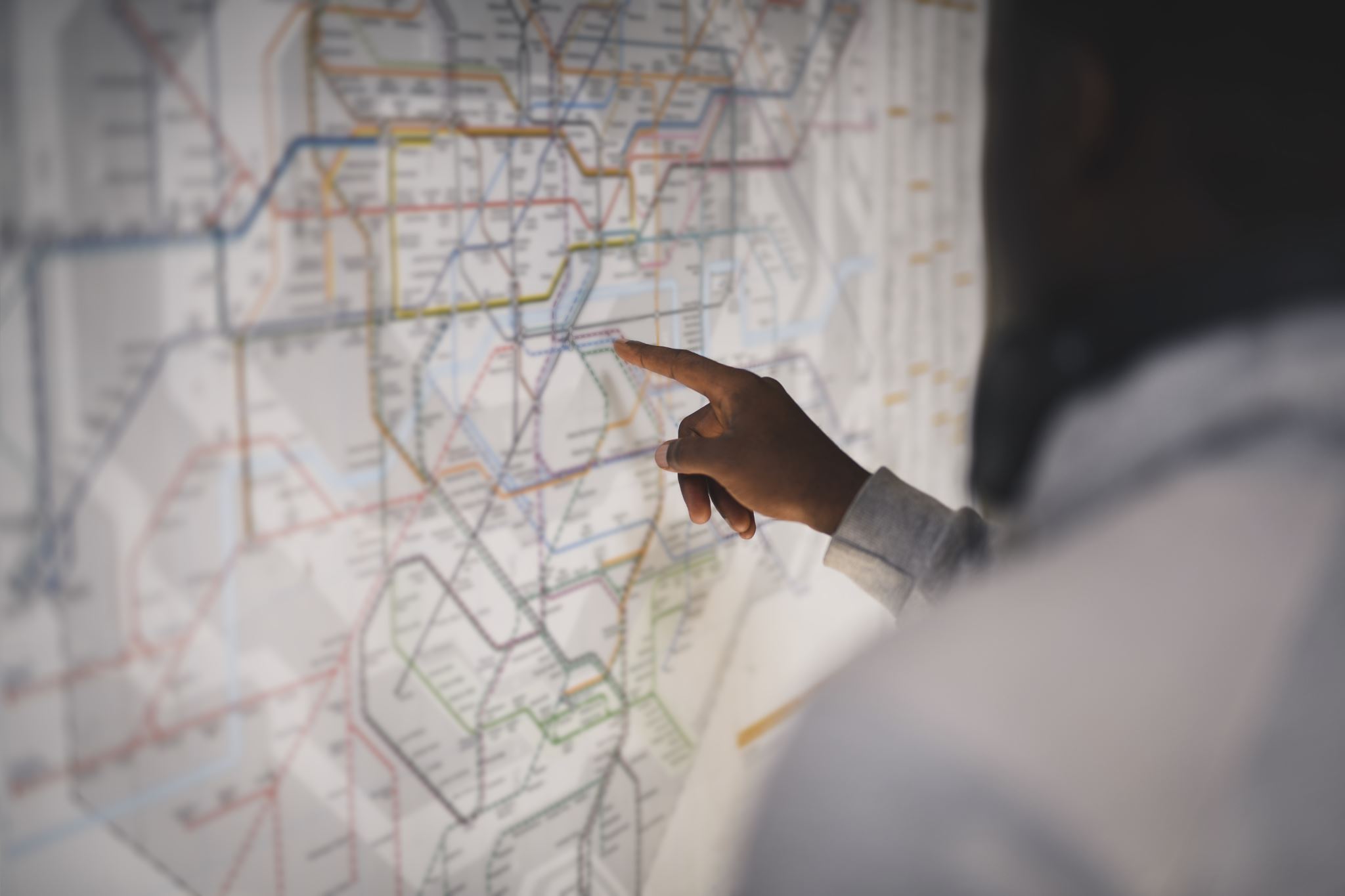 Project Plan for IoT Traffic Controller Module 2
ESP32 WiFi Scan
Screenshot of Serial Monitor showing the available networks
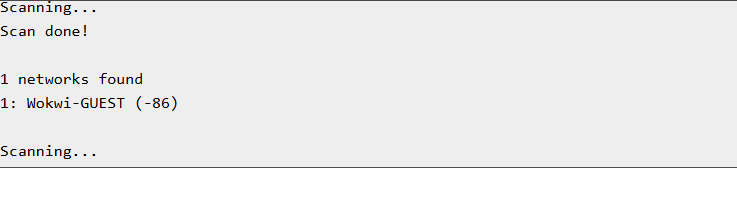 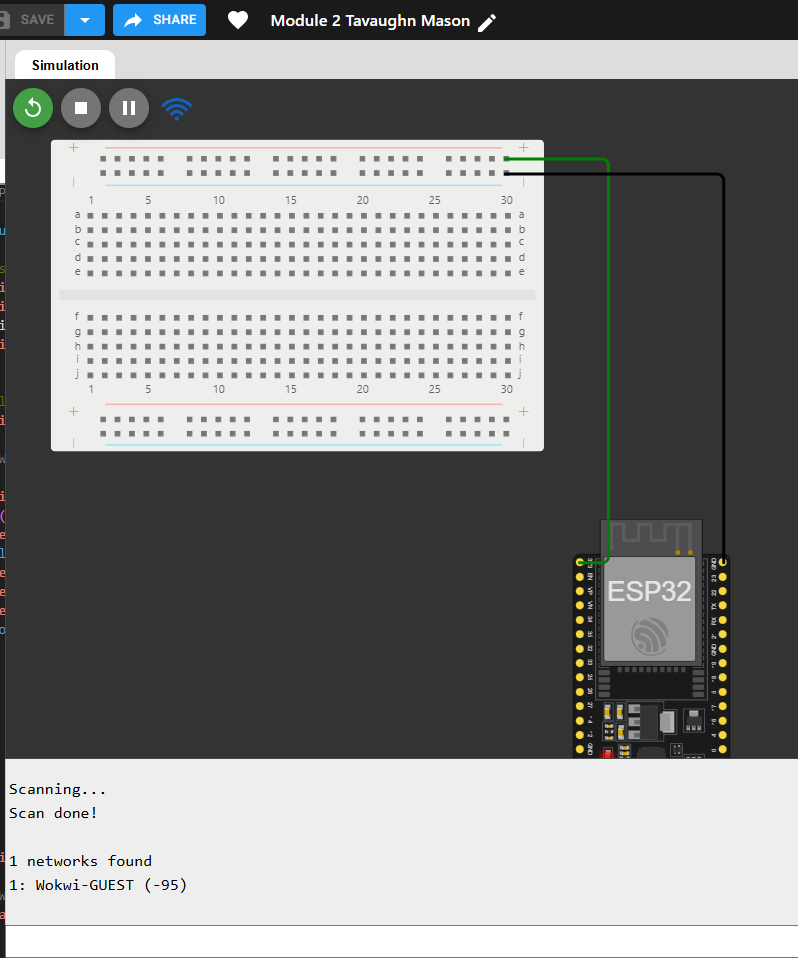 Microcontroller mounted and powered ON
ESP32 (Screenshot)
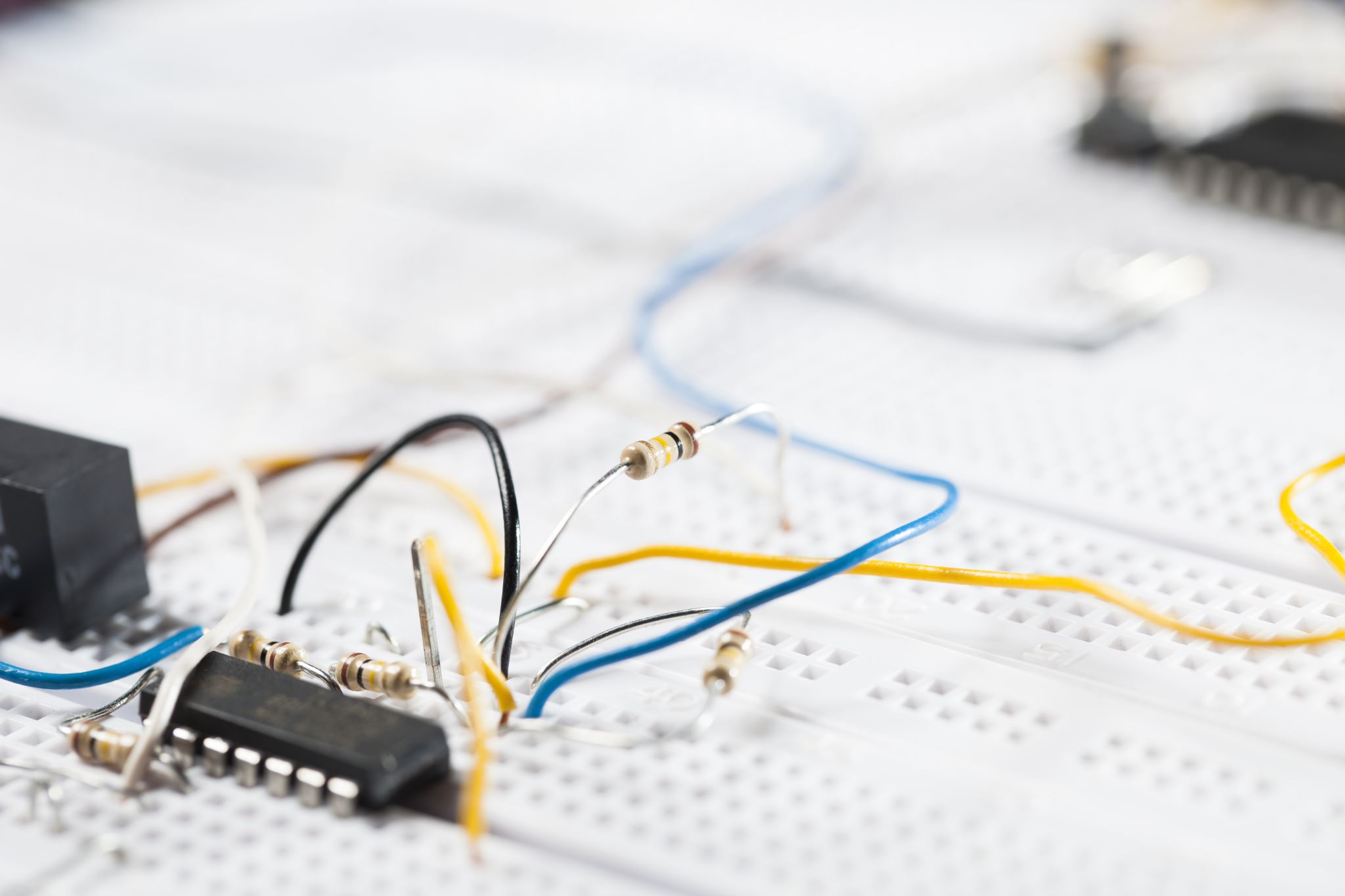 Module 3 Creating the Traffic controller
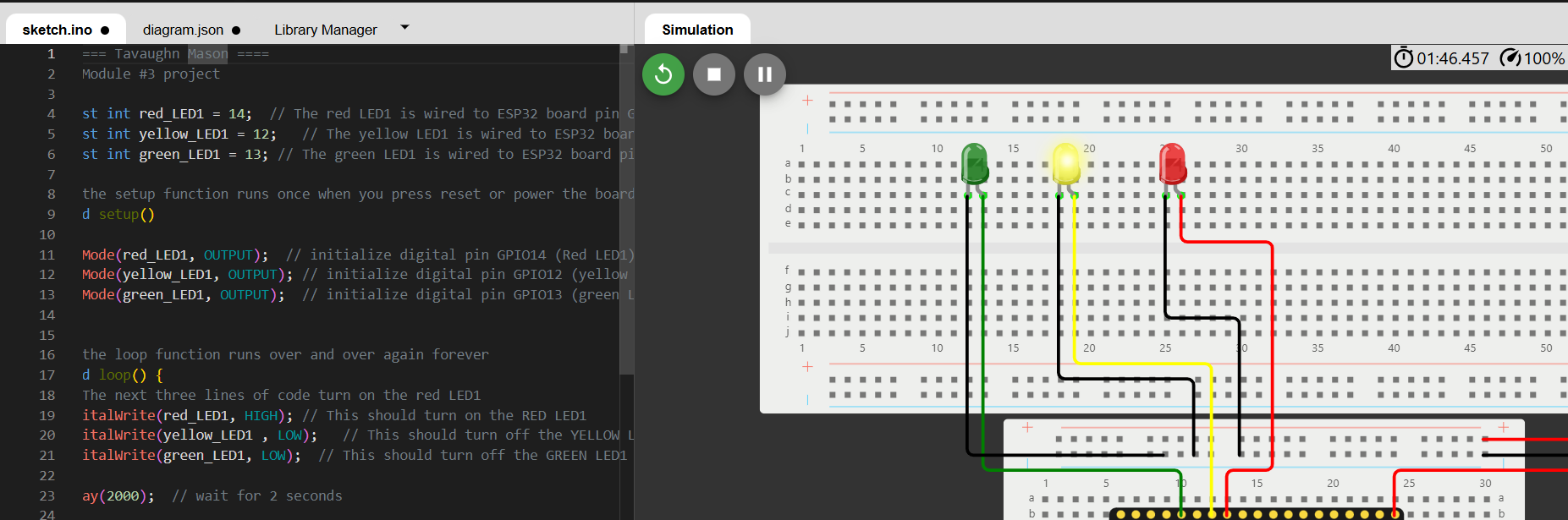 Picture of circuit with working LEDS
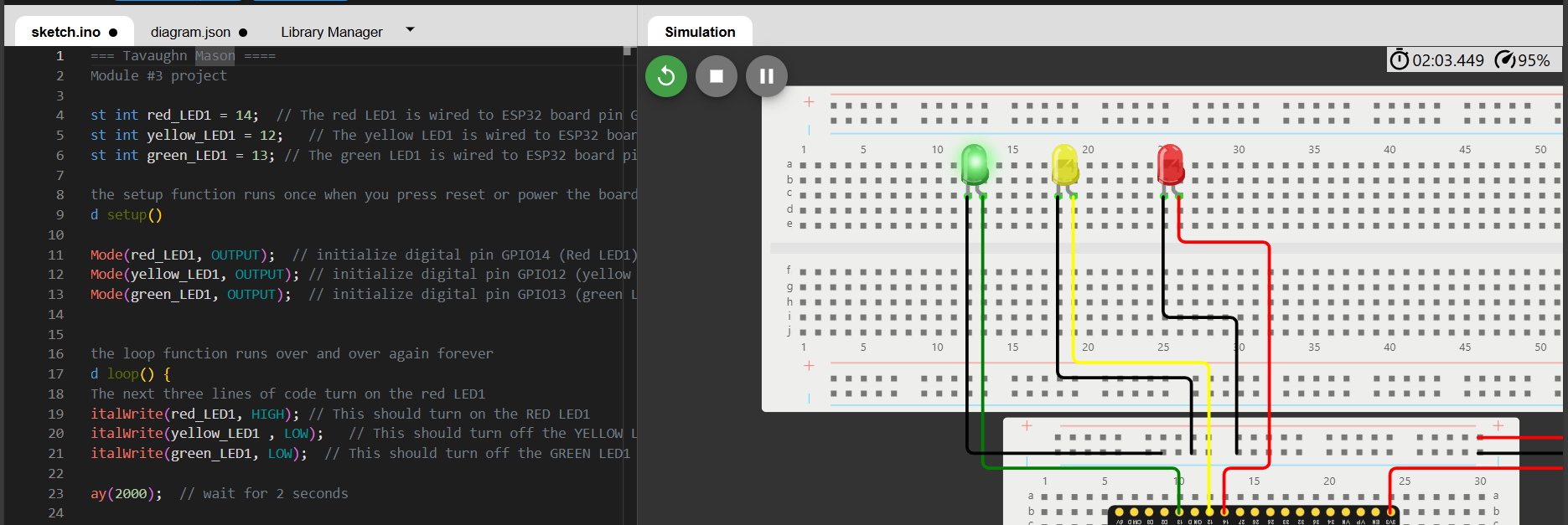 Picture of circuit of with working LEDS cont.
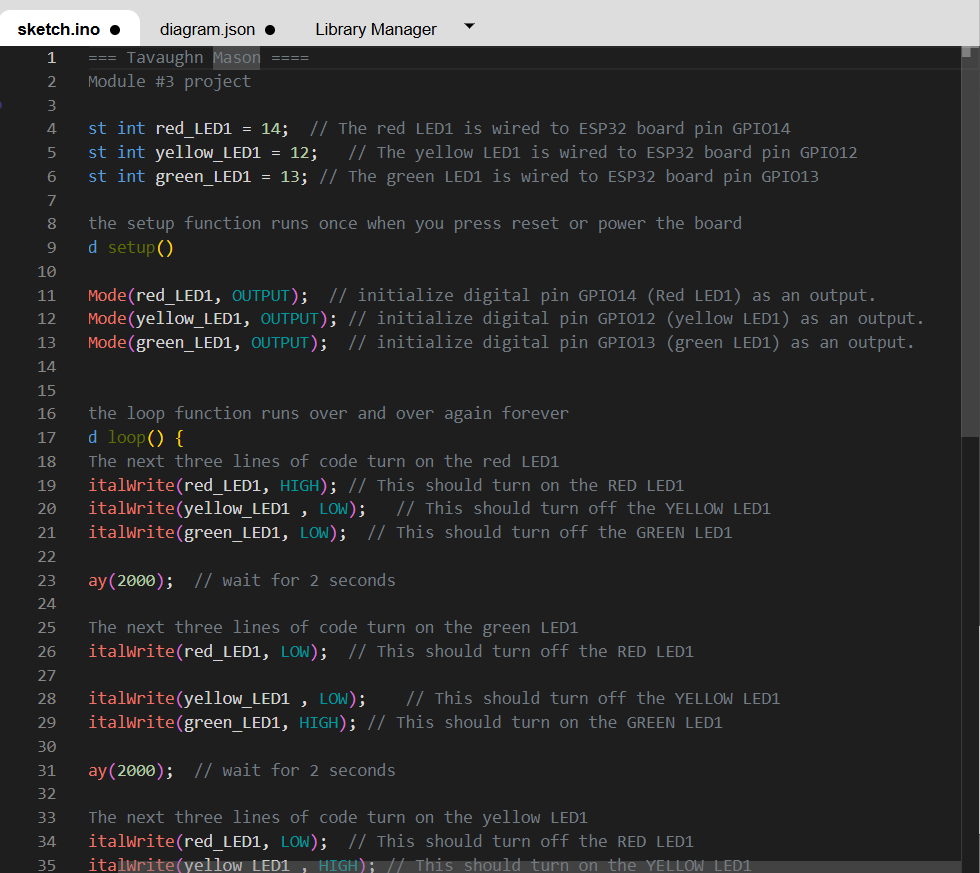 Screenshot of Code in Editor
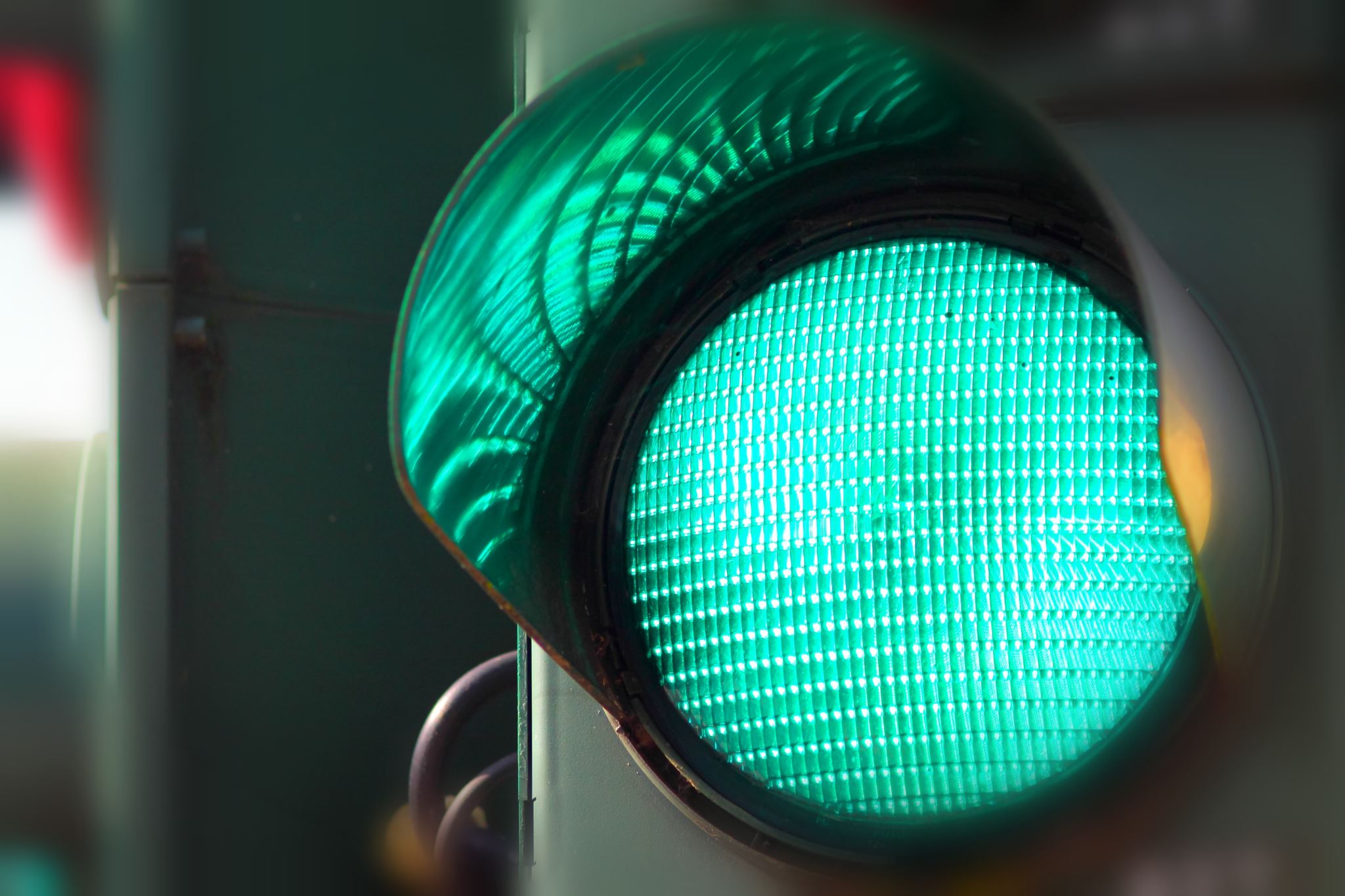 Creating a multiple traffic light controller
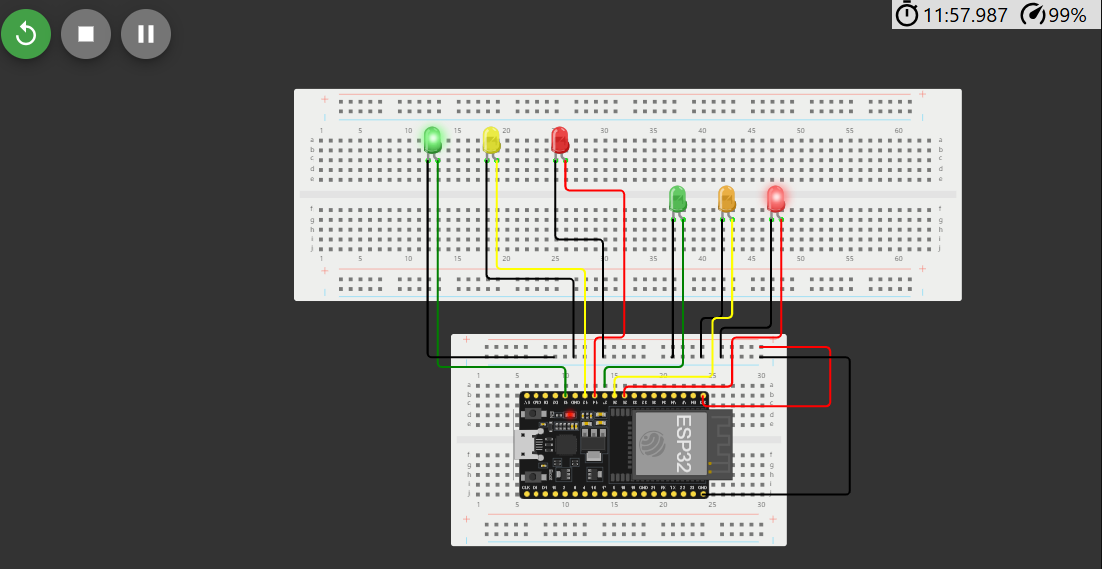 Picture of Circuit with Multiple LEDS working
Screenshot of working code from Wokwi
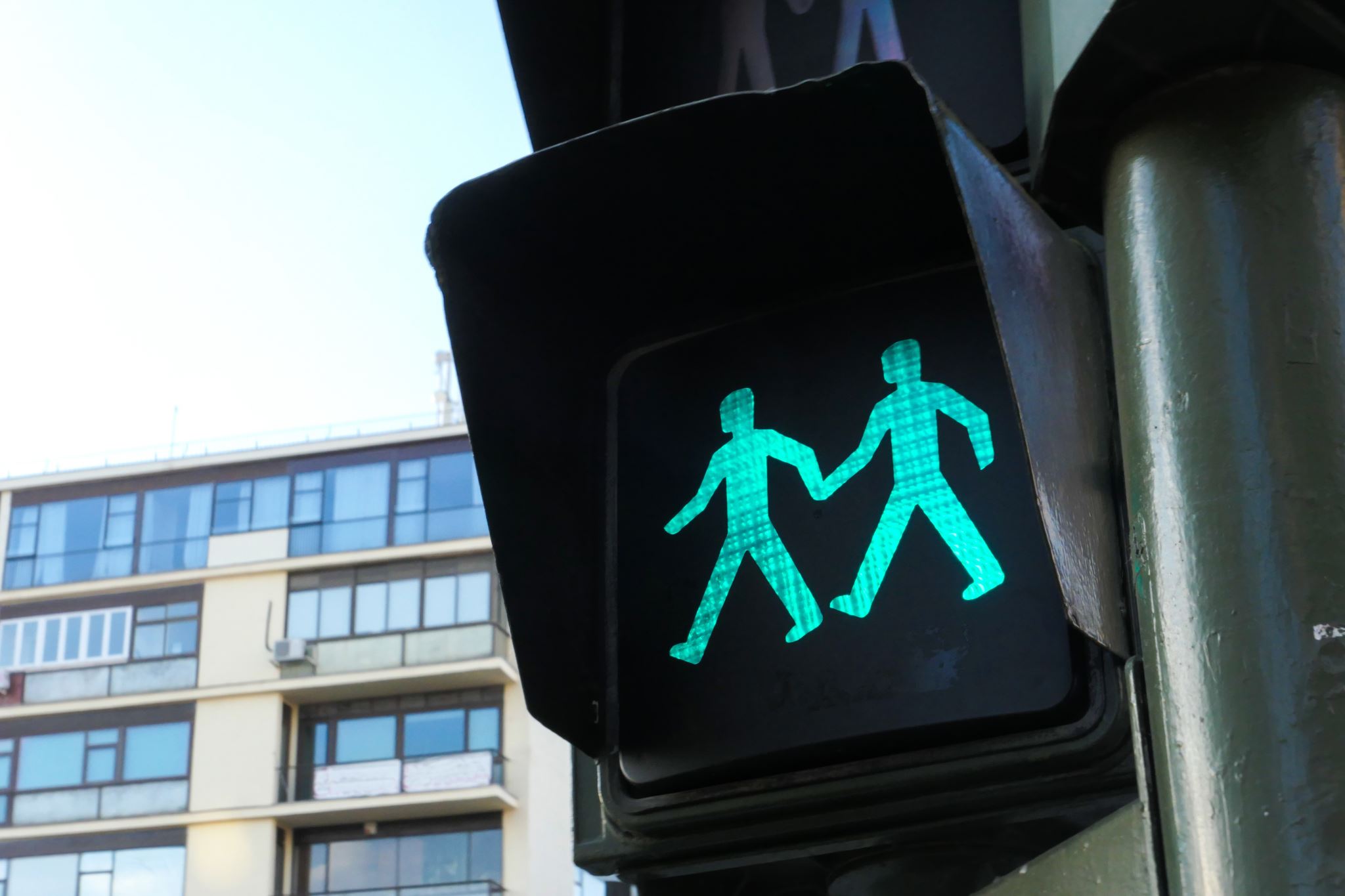 Module 5Creating Multiple traffic controller with crosswalk
Picture OF circuit with Leds and Crosswalk pushbutton
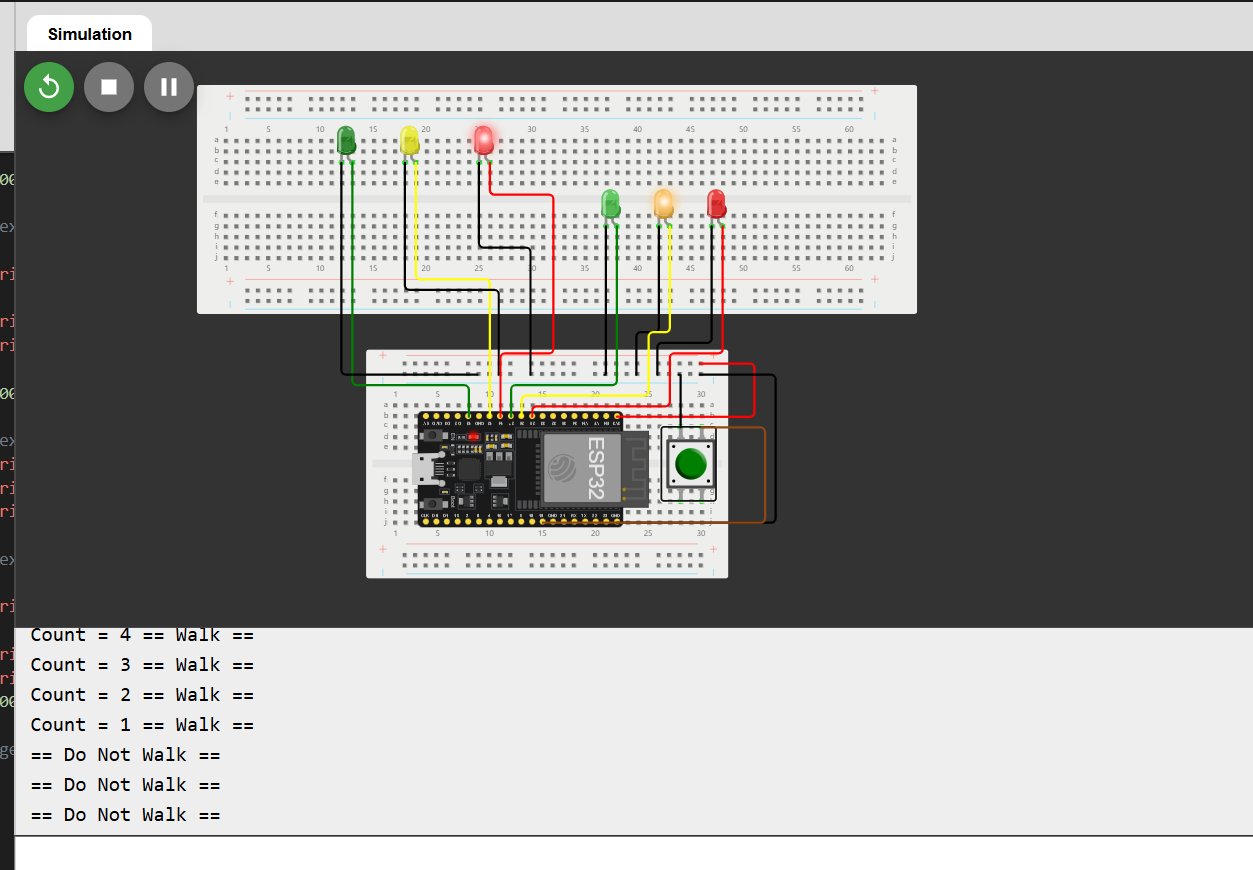 Screenshot of of Working code from Wokwi
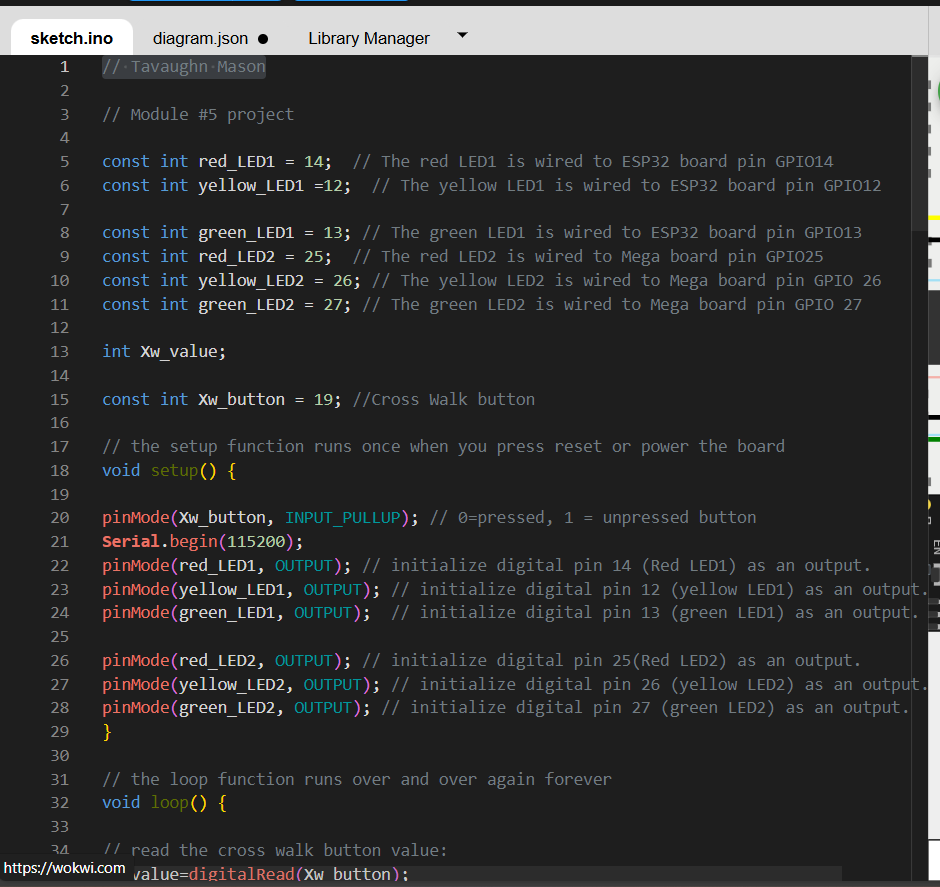 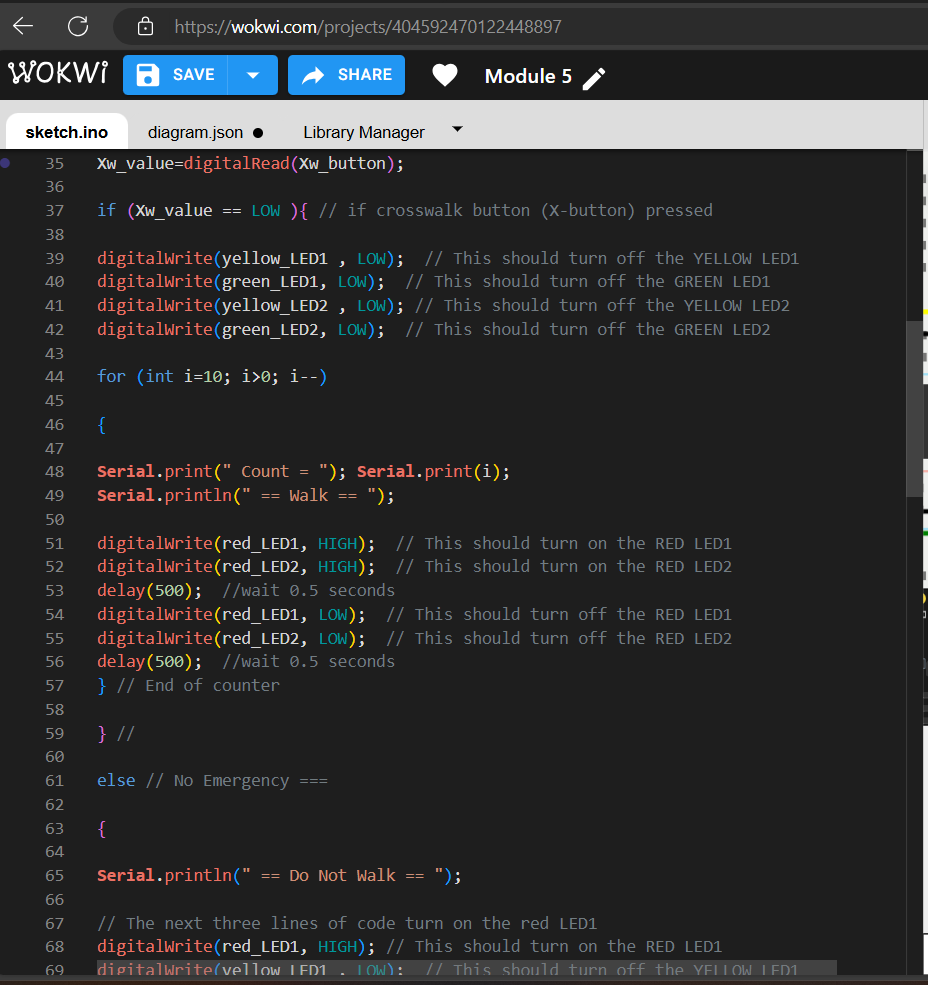 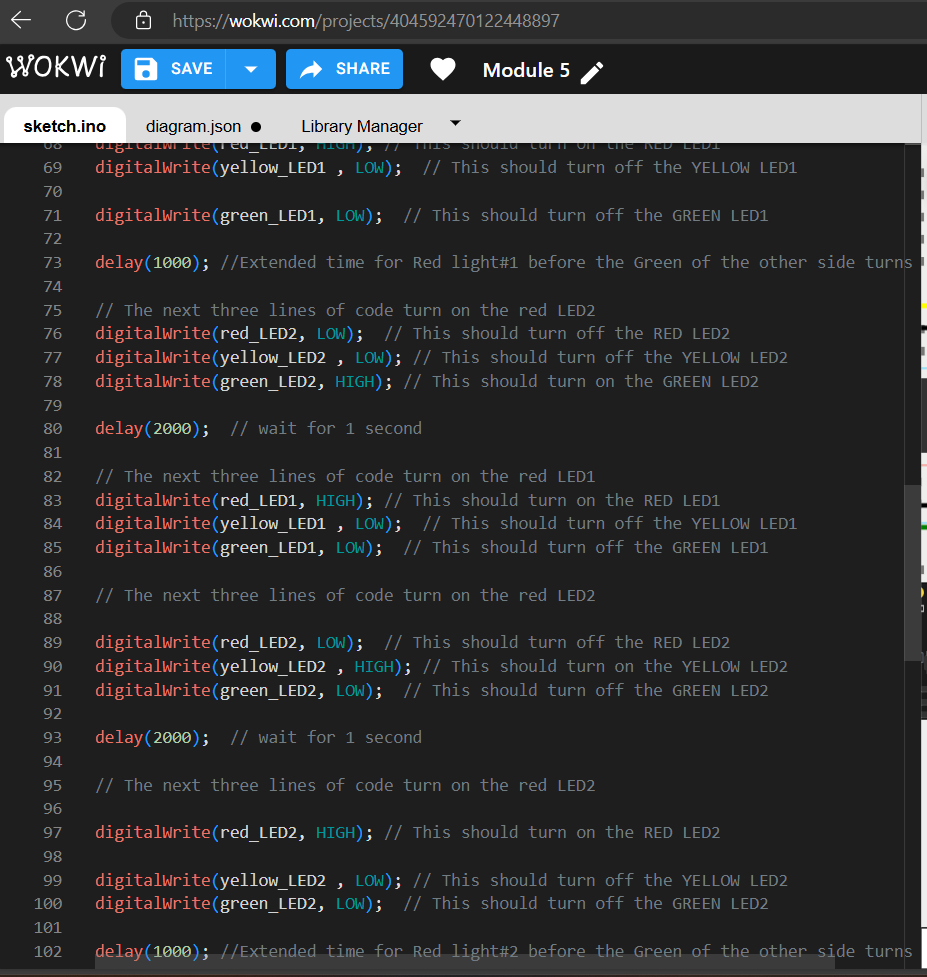 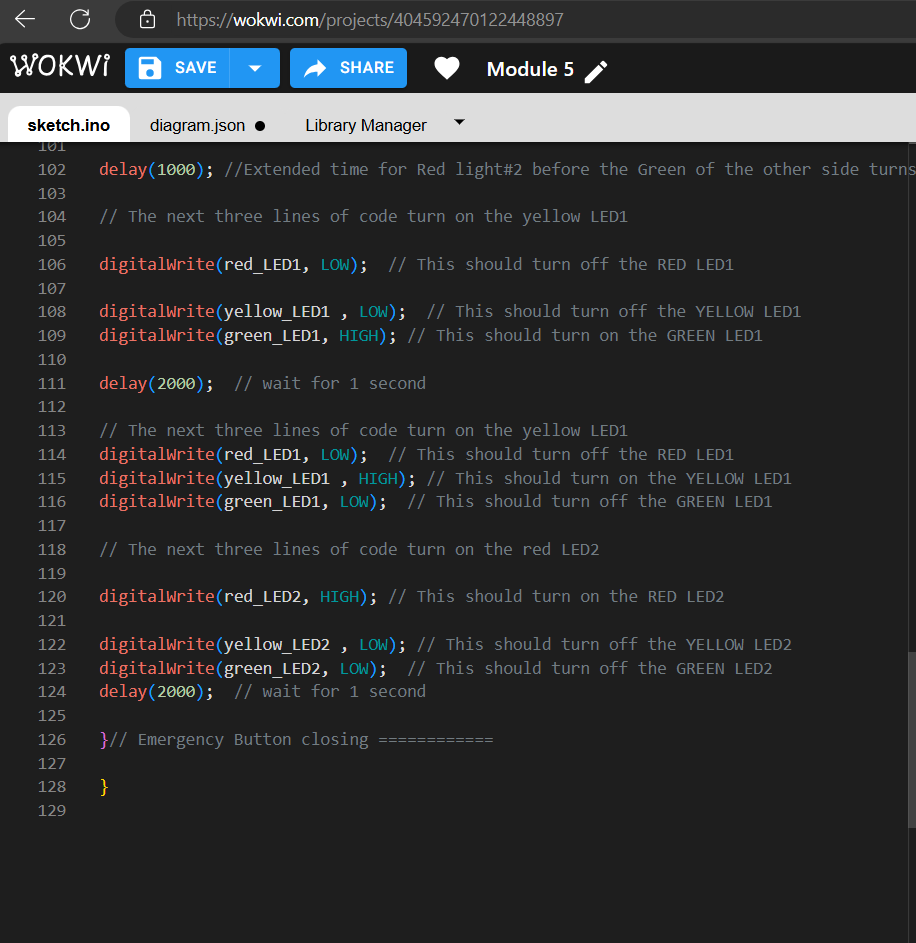 Screenshot of code from Wokwi cont.
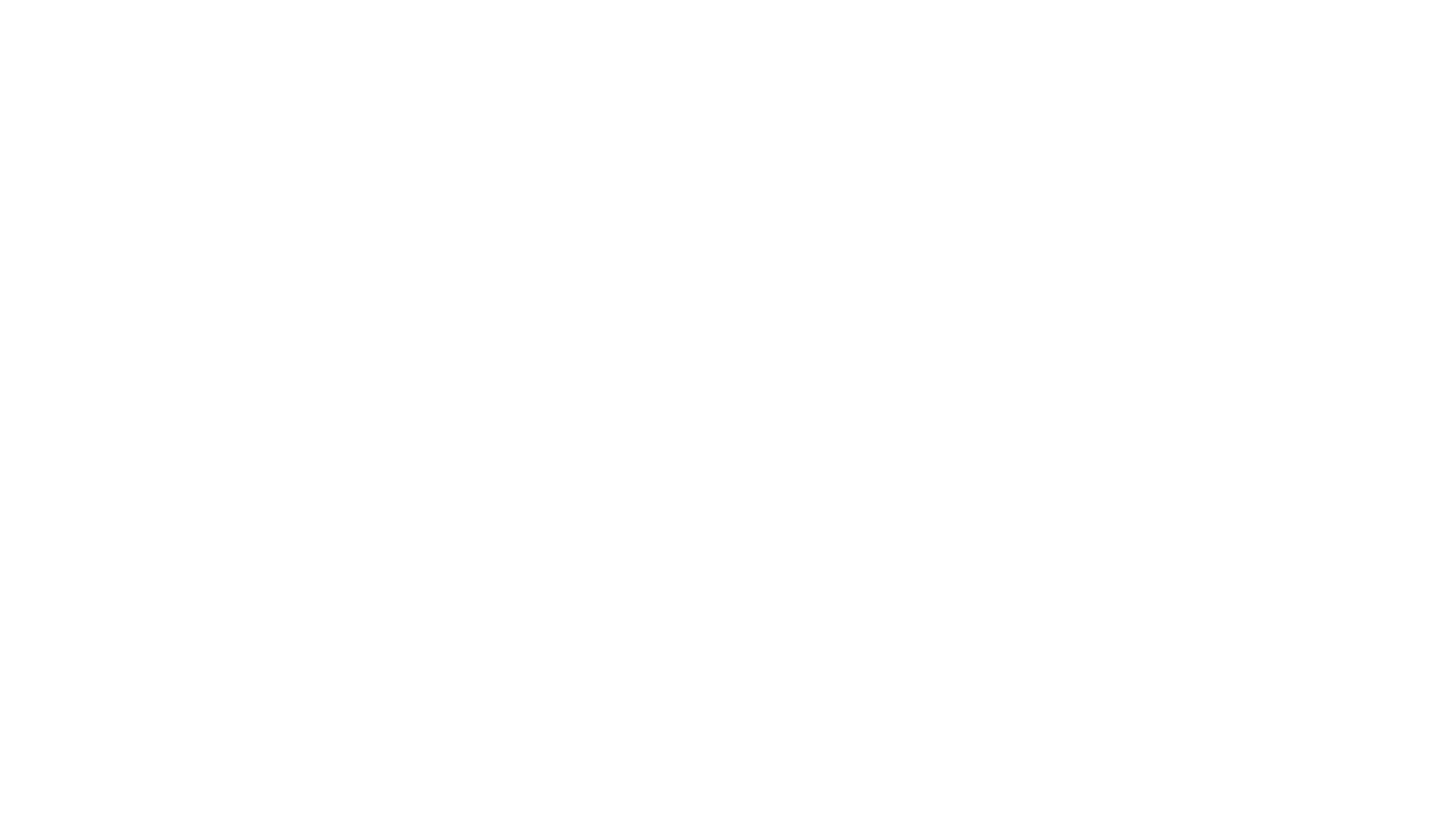 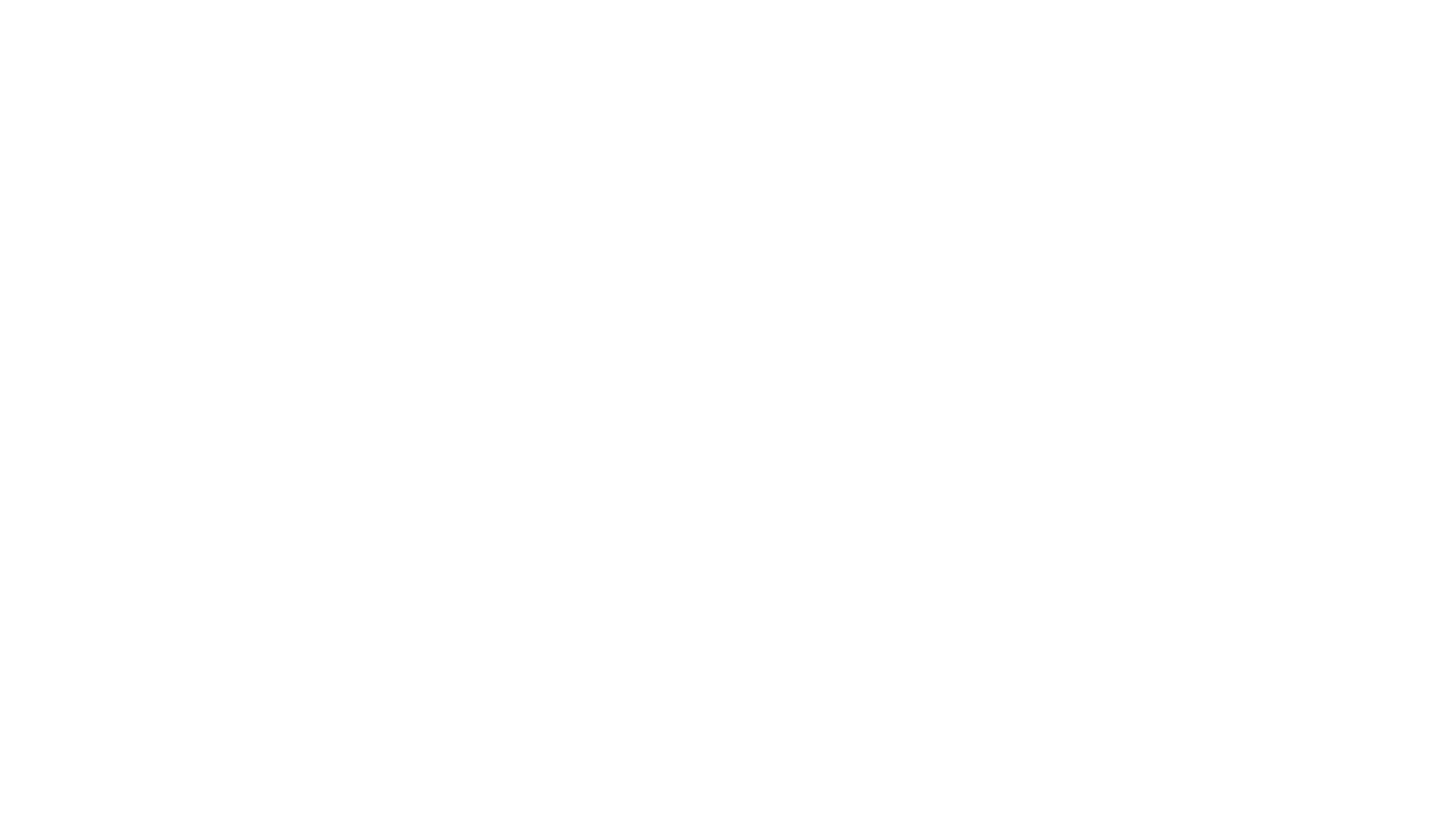 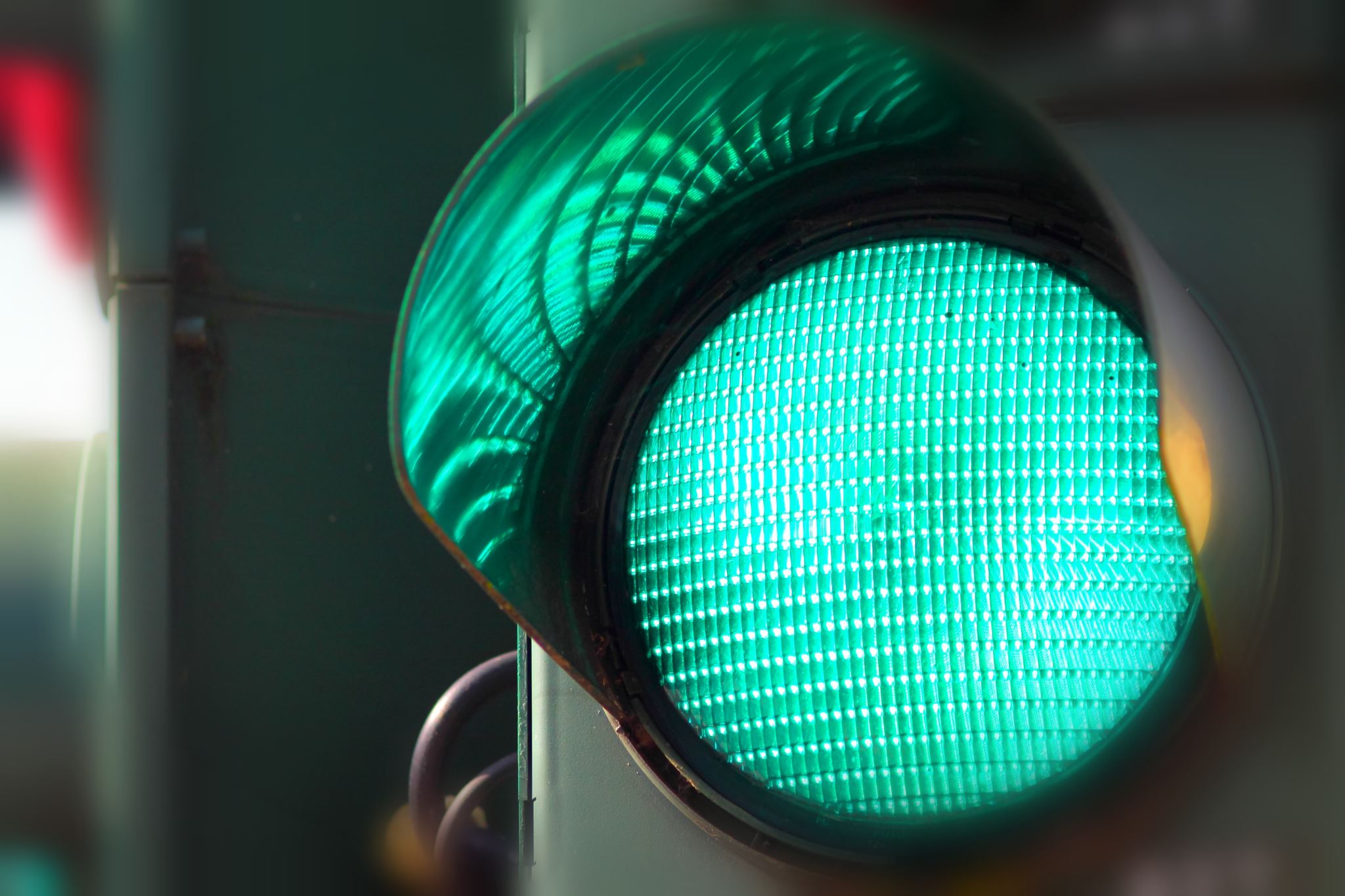 Creating a multiple traffic light controller with a crosswalk and emergency button
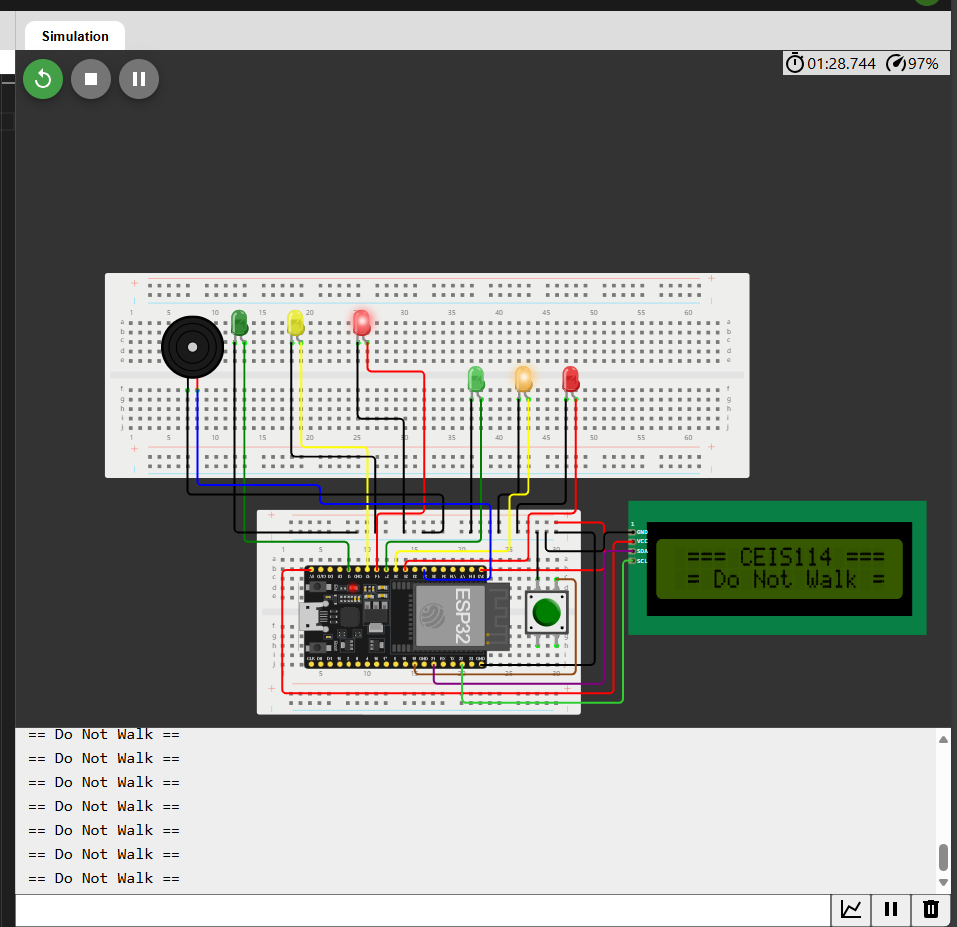 Picture of circuit with crosswalk emergency button and lcd
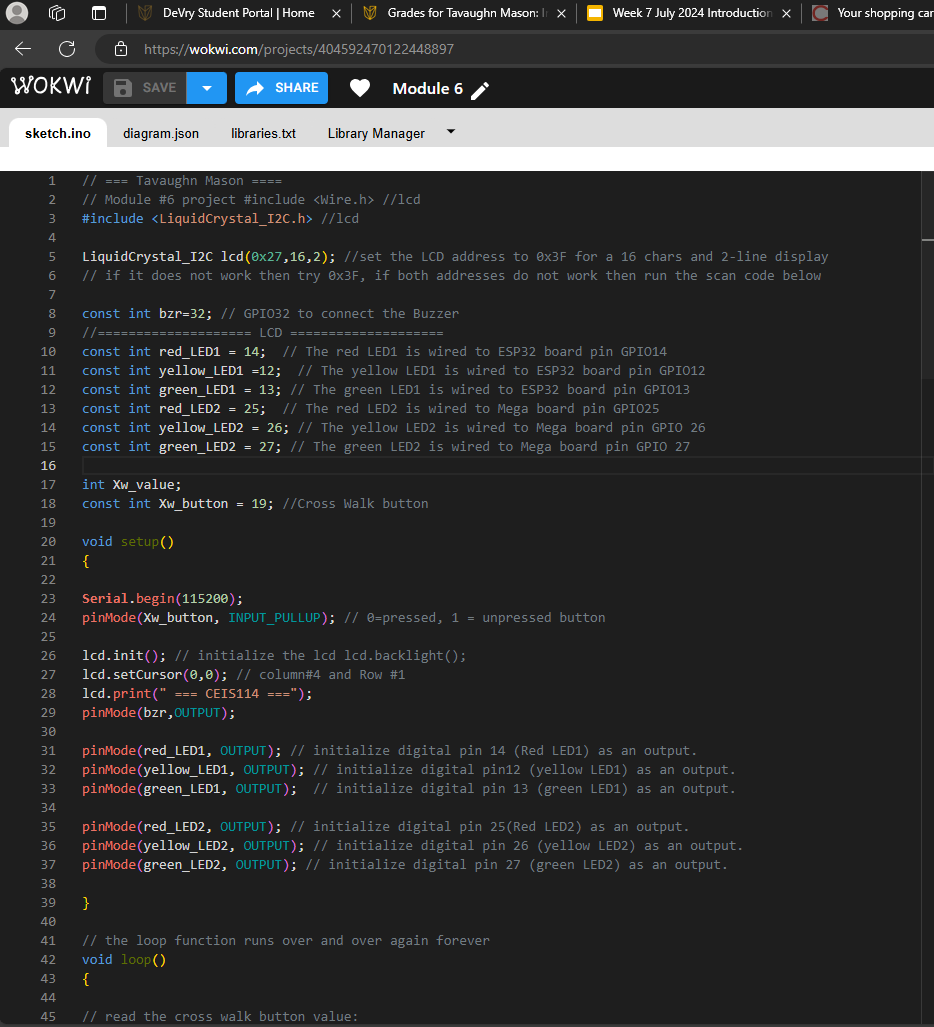 Picture of working code from wokwi
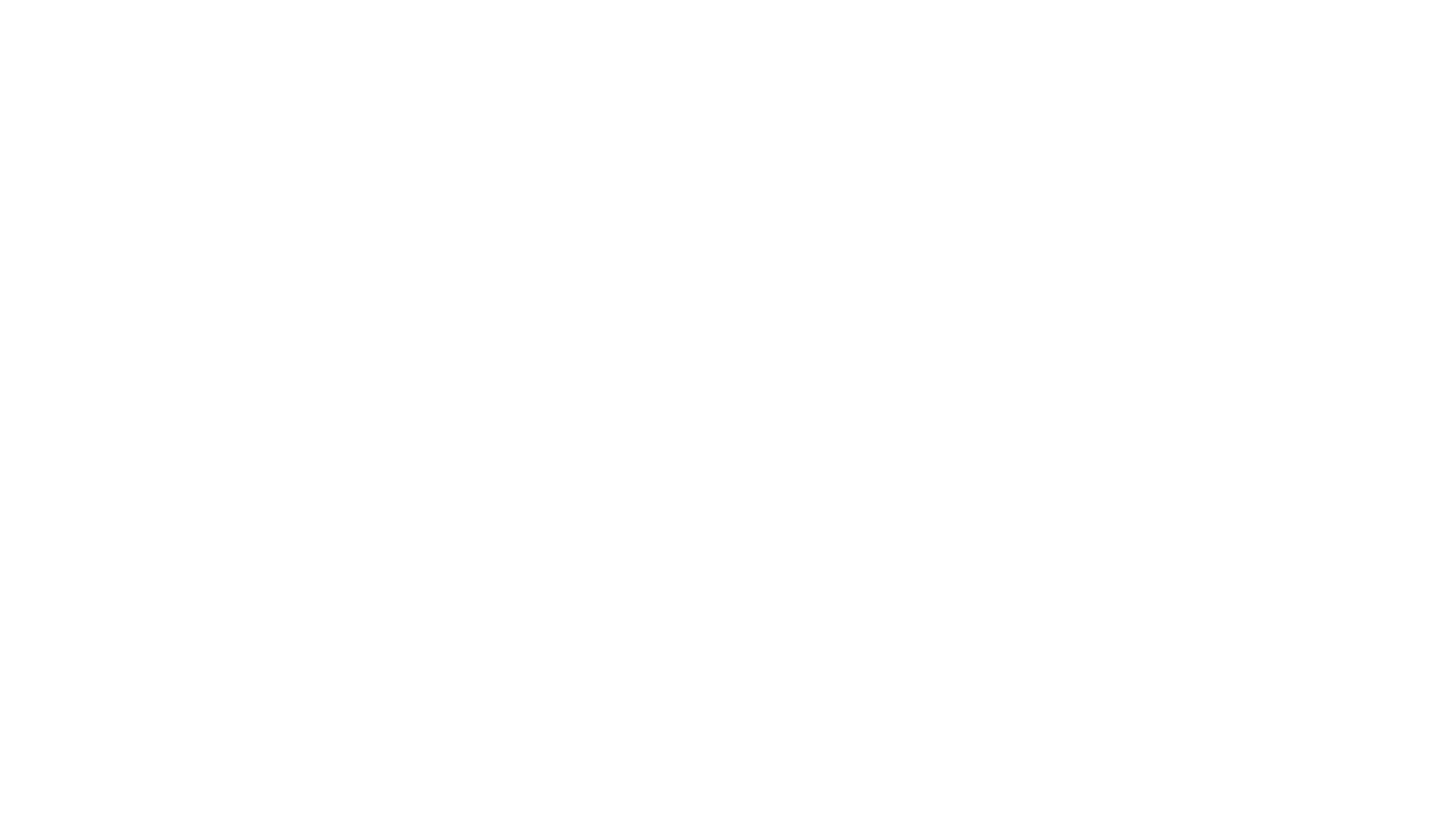 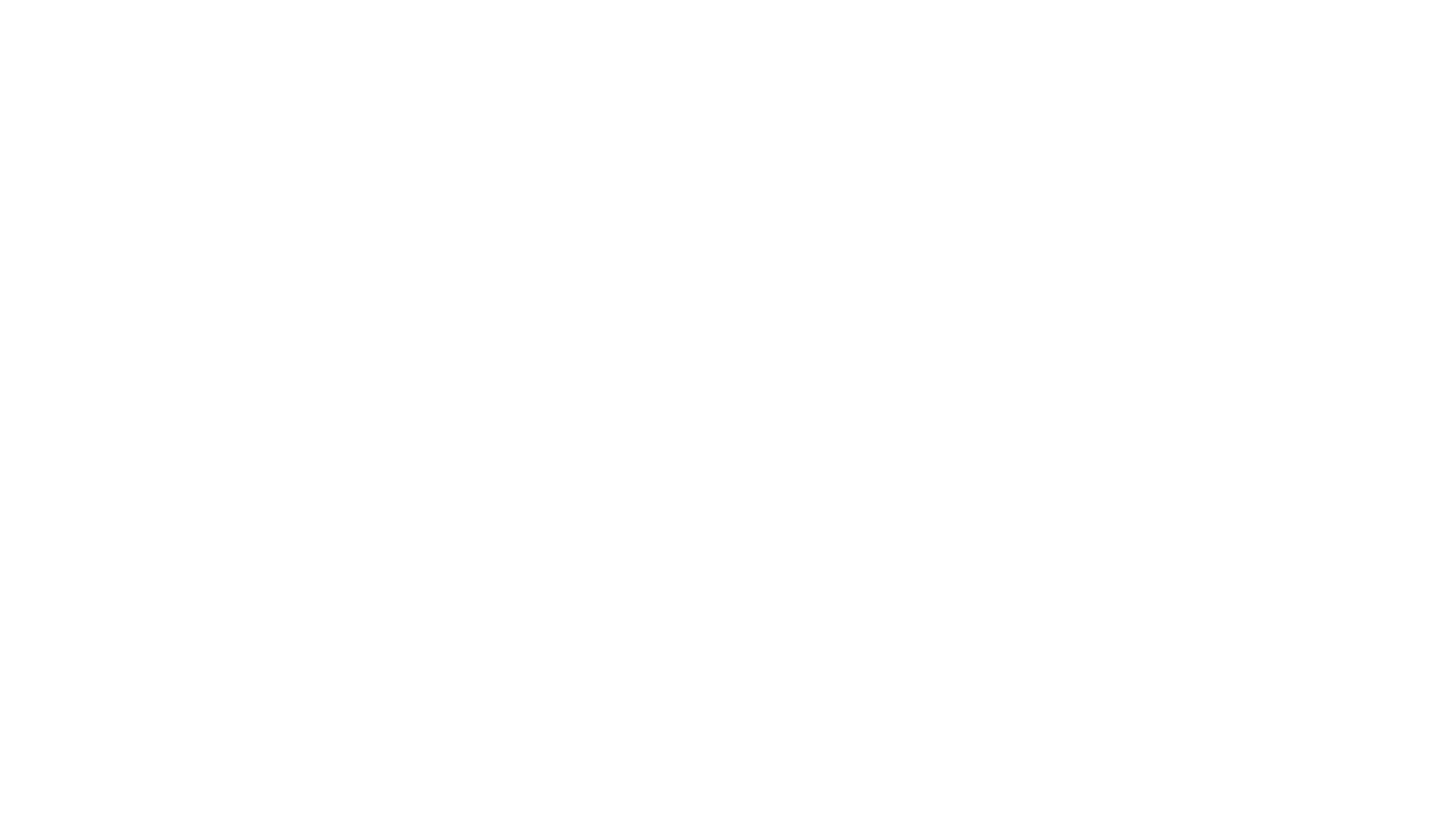 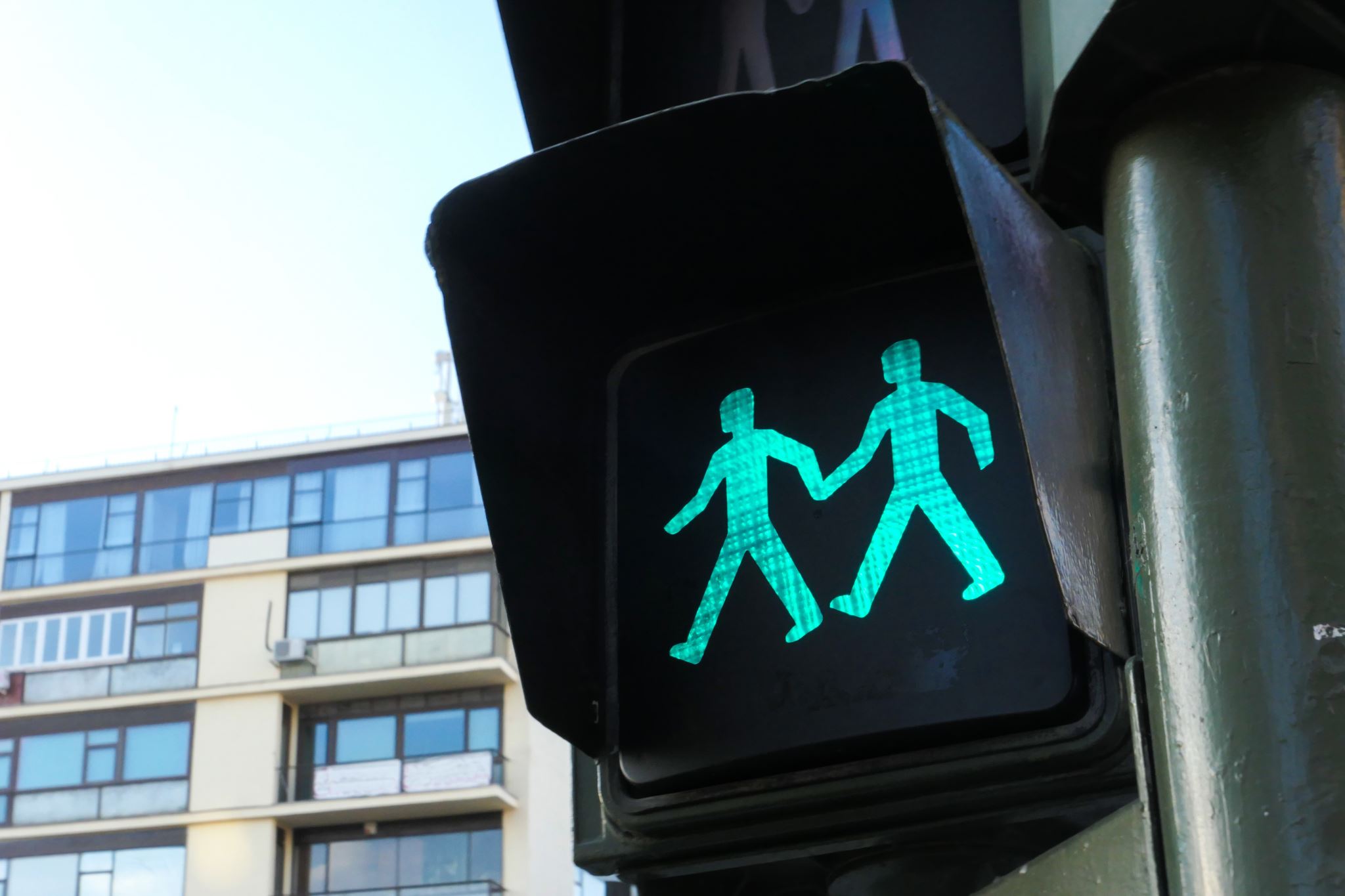 Module 7Creating a multiple traffic light controller with a crosswalk and emergency buzzer secured with Iot control via web
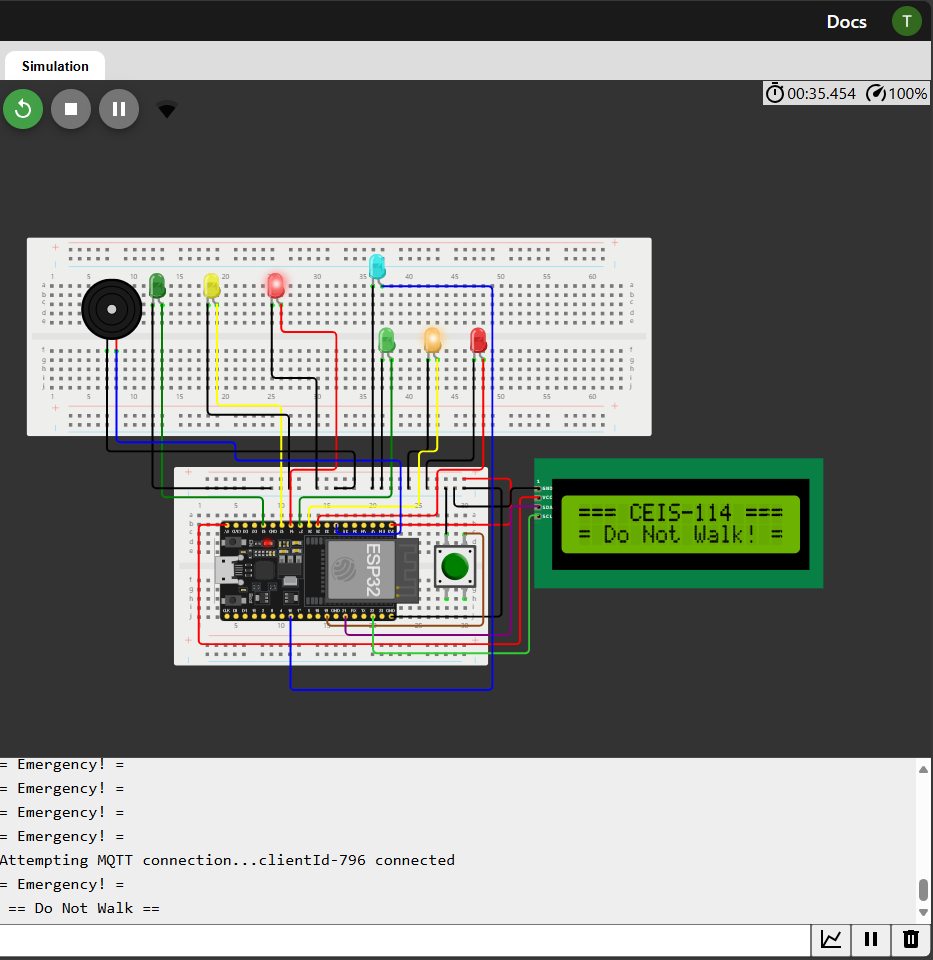 Screenshot of working leds with lcd display (building operation)
Screenshot of code editor
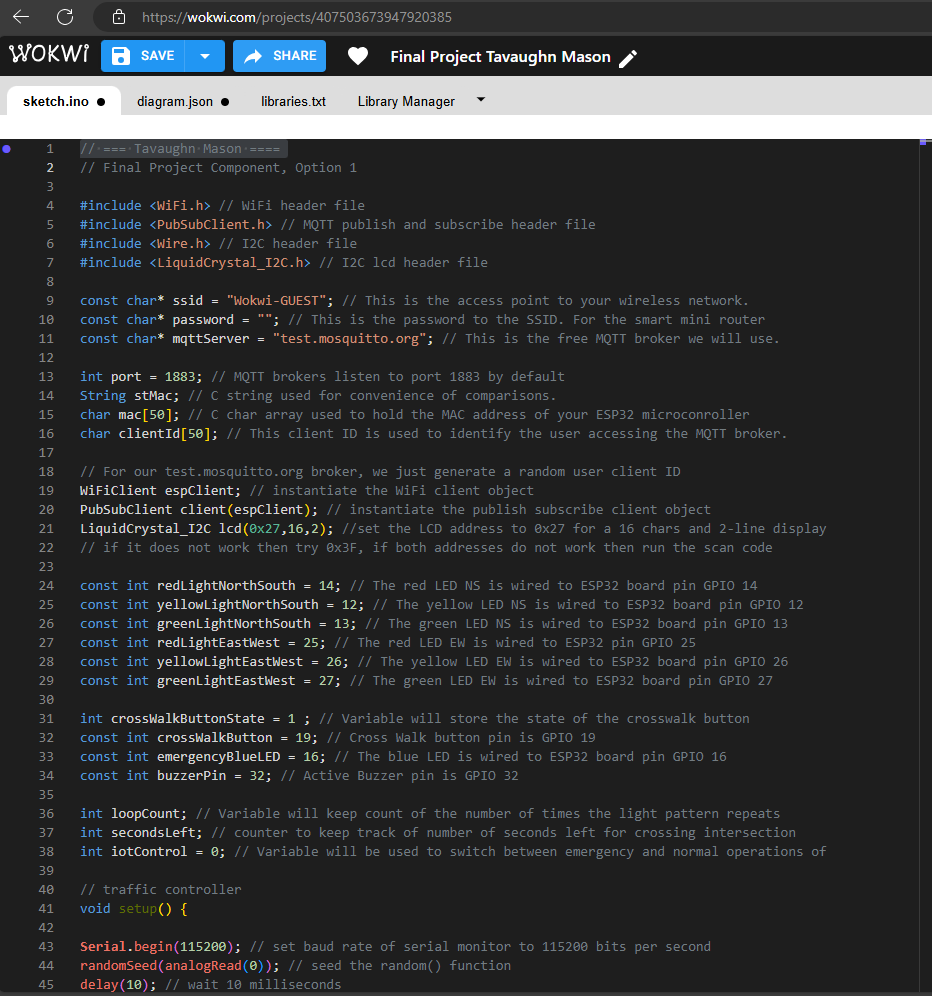 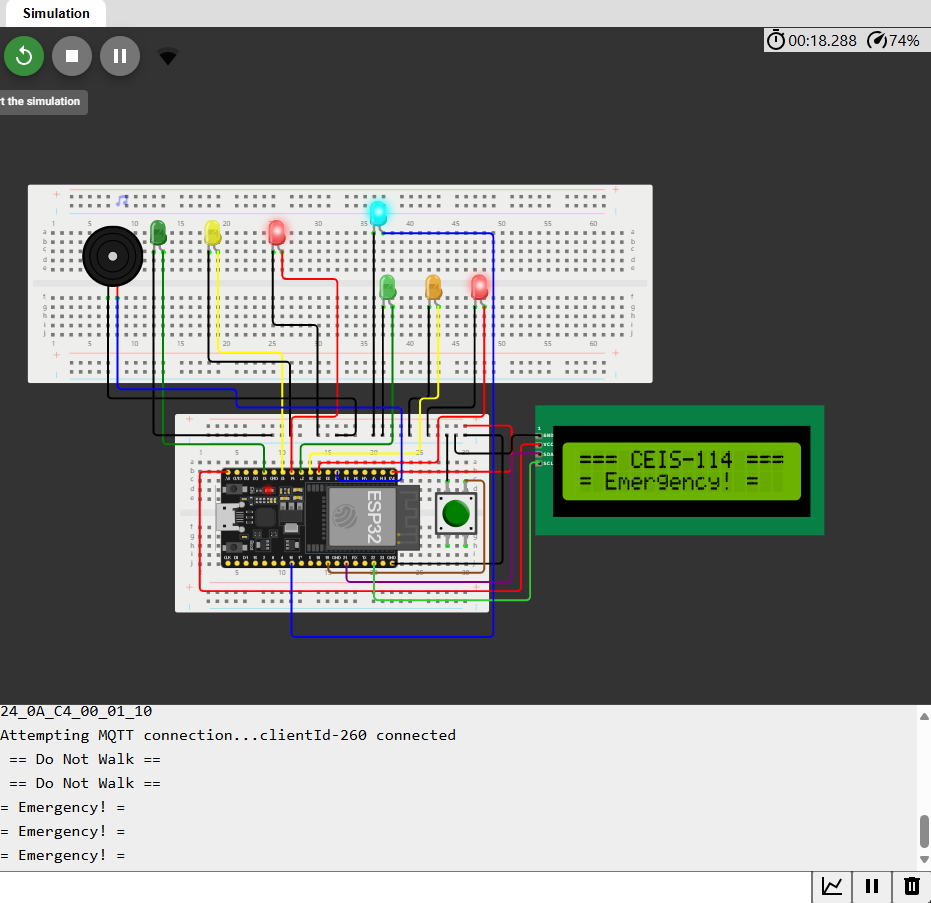 Screenshot of serial monitor testing
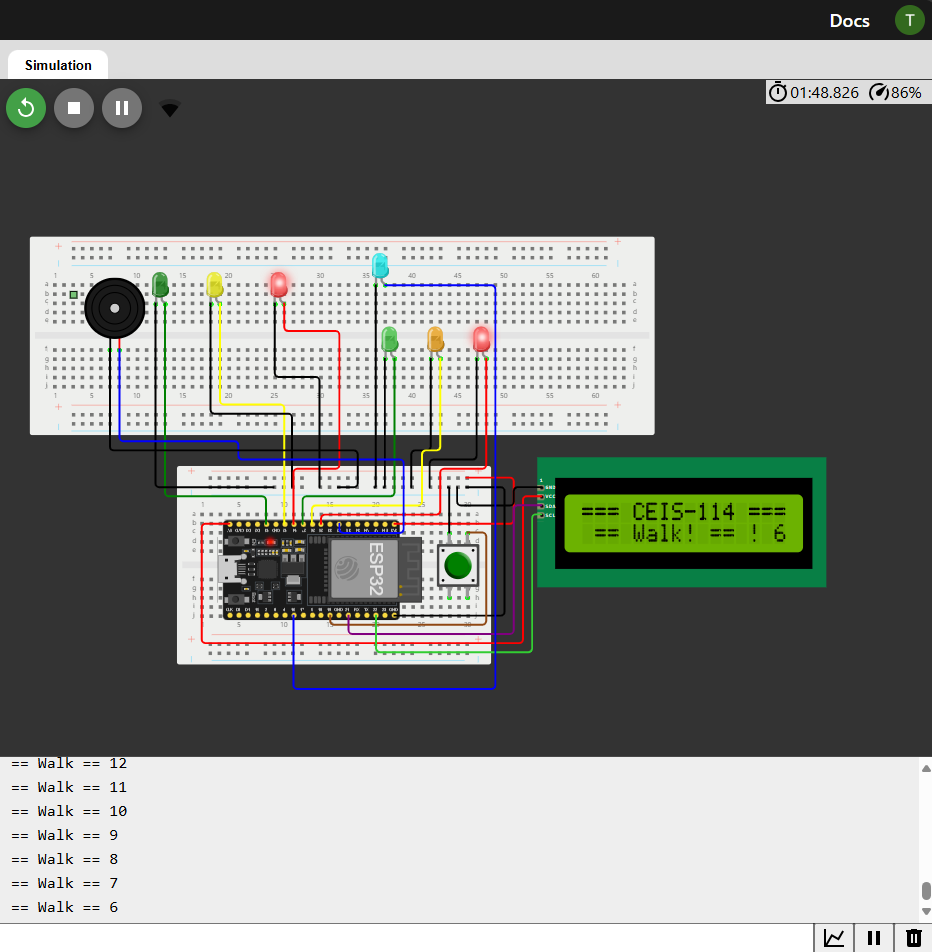 Screenshot of serial monitor cont.
Challenges-   
A common challenge I noticed is the ability to incorrectly set the correct timings for each switch for the transitioning lights on the circuit. The incorrect timings could have made the series of light transitions out of sequence, which would have unintended results for the projected outcome. So careful priority into placing and correctly assigning the pin address was crucial. There was also setting up the IoT server connection, which required the use of an external device for activation with the use of the internet. This was my first attempt at using an outside source to navigate the device through an MQTT server, so the idea of being able to control something from the network was new and exciting. Although I had no issues setting it up due to my prior experience setting up networks, I can still see how someone new to the process could easily mistype or assign the wrong port ID.
 
Career skills-
 The career skills I gained from this course explore the fundamental foundation of electronic, digital, and system integration concepts common in modern computing devices. 
 
Conclusion-
As a student, I want to thank my instructors for allowing me to explore the ever-evolving field and market of digital devices. This knowledge has helped me expand my practical application to develop and prototype real-world device solutions in the Internet of Things.
References
Internet of things | IOT solutions | software AG. (n.d.). https://www.softwareag.com/en_corporate/platform/iot.html